LABORATORIO DE QUIMICA ORGÁNICA
PRÁCTICA DE LABORATORIO
Tema: Química de los alcoholes
Objetivo:
Comprobar algunas de las propiedades de los alcoholes.
Sintetizar un éster a partir de un alcohol.
Procedimiento 1.
Solubilidad de alcoholes
Rotular 3 tubos de ensayo con los siguientes nombres:  alcohol butílico, sec-butílico y ter-butílico.
Añadir 3 ml de cada uno de los alcoholes a los tubos correspondientes utilizando una pipeta.
Luego agregar, mediante una pipeta, unas gotas de agua destilada, se agita y se observa.
Registrar si es soluble, no soluble o parcialmente soluble.
Procedimiento 2.
Formación de ésteres
En un tubo de ensayo se calienta cuidadosamente una mezcla de 1 ml de etanol, 1 ml de ácido acético glacial y 2 ml de ácido sulfúrico.
Percibir un olor característico agradable de acetato de etilo.
Enfriar la solución por debajo de 20°C, utilizando un baño de hielo.
Añadir 5 ml de solución diluida de sal común. 
Observar.
Procedimiento
Reactivo de Lucas (identificación de alcoholes)
 Se disuelve 11 gramos de cloruro de Zn en 7 ml de HCl (c ) (Reactivo de Lucas).
 Enfriar la solución a 25°C y agitar.
 Se dispone de tres tubos de ensayo con 5ml de los siguientes alcoholes:  butílico, sec- butílico y ter- butílico. 
 Añadir 1ml del reactivo de Lucas a cada tubo de ensayo, se tapan los tubos con un tapón de corcho, 
 Determinar si se formó un enturbiamiento, en caso de que se forme, registrar el tiempo en que lo hace.
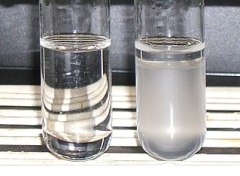 Test de Lucas negativo – positivo 
para alcoholes
Procedimiento 4.
Oxidación de alcoholes
Preparar la solución oxidante: Se prepara disolviendo 5 gramos de dicromato de potasio en 50 ml de agua y se añade 5ml de ácido sulfúrico concentrado.
Añadir 2 ml de alcohol: alcohol butílico, sec-butilico y ter-butílico, en tres tubos de ensayo respectivamente y rotular.
Añadir a cada tubo 5 ml de la solución oxidante; el tubo se agita y se observa si se produce un aumento de temperatura o cambio de color.
Si no se observan cambios visibles, caliente ligeramente y con sumo cuidado olfatee el olor para cada producto.
Resultados
Escribir las reacciones químicas correspondientes a las pruebas realizadas.

Llenar las tablas siguientes: 

       Tabla 1: Solubilidad
Resultados
Tabla 2: Formación de ésteres




        Tabla 3: Prueba de Lucas
Resultados
Tabla 4: Oxidación de alcoholes